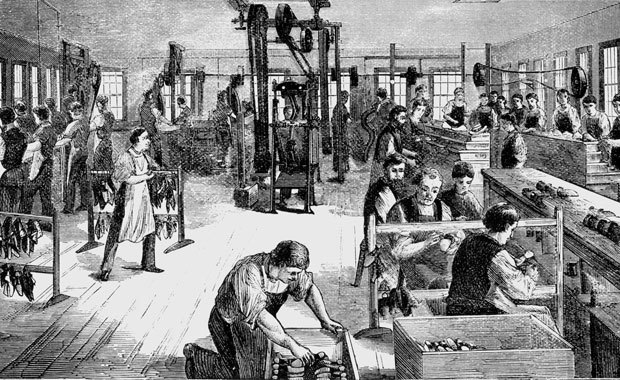 Unit SevenIndustrialization
Unit Essential Question
How did technological advancements impact economic and social development in the U.S.A.?
Unit Learning Goal
Technological advancements accelerated economic and social developments in the U.S.A.?
Target A
Identify inventions and inventors that contributed to industrial growth.
Target B
Explain the causes and consequences of the transportation revolution.
Industrial Revolution
Period of rapid growth in the use of machines in manufacturing.
Textiles
Cloth
Trade Unions
Worker’s organizations that try to improve working conditions.
Telegraph
Machine invented by Samuel Morse which uses electrical pulses to send messages over long distances.
Lowell System
The use of water-powered textile mills that employed unmarried women as laborers.
Cotton Gin
Machine invented by Eli Whitney in 1793 used to remove seeds from cotton plants and revolutionized the cotton industry.
Folk Tales
A story that provides a moral lesson.
Spirituals
Emotional Christian songs sung by slaves.
Transportation Revolution
The rapid growth of in the speed and convenience of transportation.
Interchangeable Parts
Process invented by Eli Whitney that called for manufacturing identical parts.
Inventions
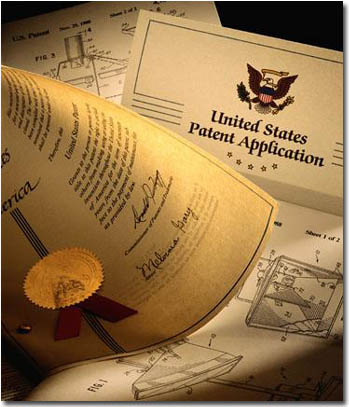 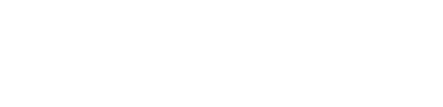 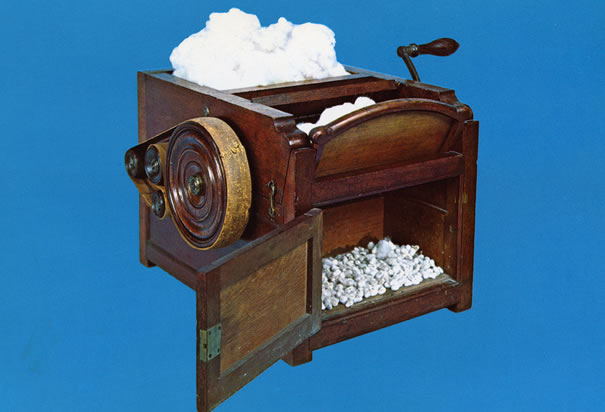 The Cotton Gin
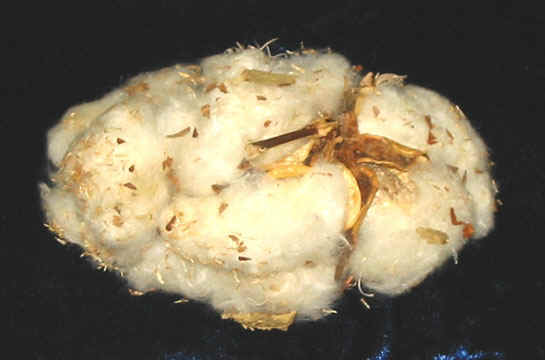 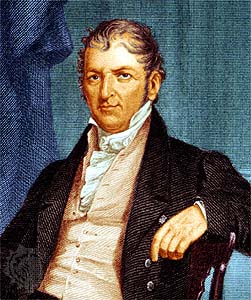 Eli Whitney

Inventor of the Cotton Gin
Cotton Gin
Strip cotton seeds from picked cotton saved hundreds of man hours per pound
Cotton Gin
Strip cotton seeds from picked cotton saved hundreds of man hours per pound
“Gin” is slang for “Engine” even though it is human powered.
Cotton Gin
Strip cotton seeds from picked cotton saved hundreds of man hours per pound
“Gin” is slang for “Engine” even though it is human powered.
Important because of the huge demand for cotton by textile manufacturers in Great Britain.
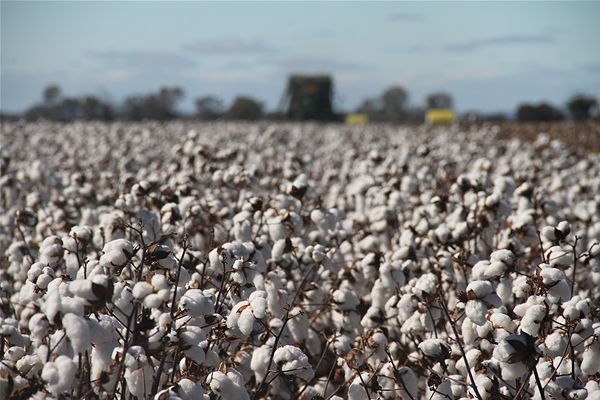 Cotton Boom
Cotton Boom
Cotton Gin makes cotton fabulously valuable
Cotton Boom
Cotton Gin makes cotton fabulously valuable
1810 :  100,000 bales produced nationwide
1850 : 2,200,000 bales produced nationwide
Cotton Boom
Cotton Gin makes cotton fabulously valuable
1810 :  100,000 bales produced nationwide
1850 : 2,200,000 bales produced nationwide

Spurred the growth of southern cities:
Charleston, SC
New Orleans, LA
Savanah, GA
Cotton Boom
Created a HUGE DEMAND 
	for slave labor
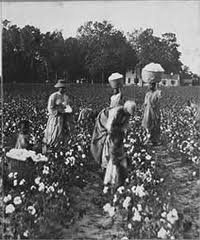 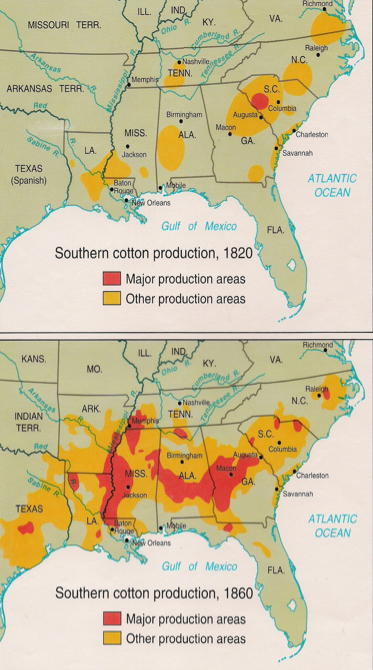 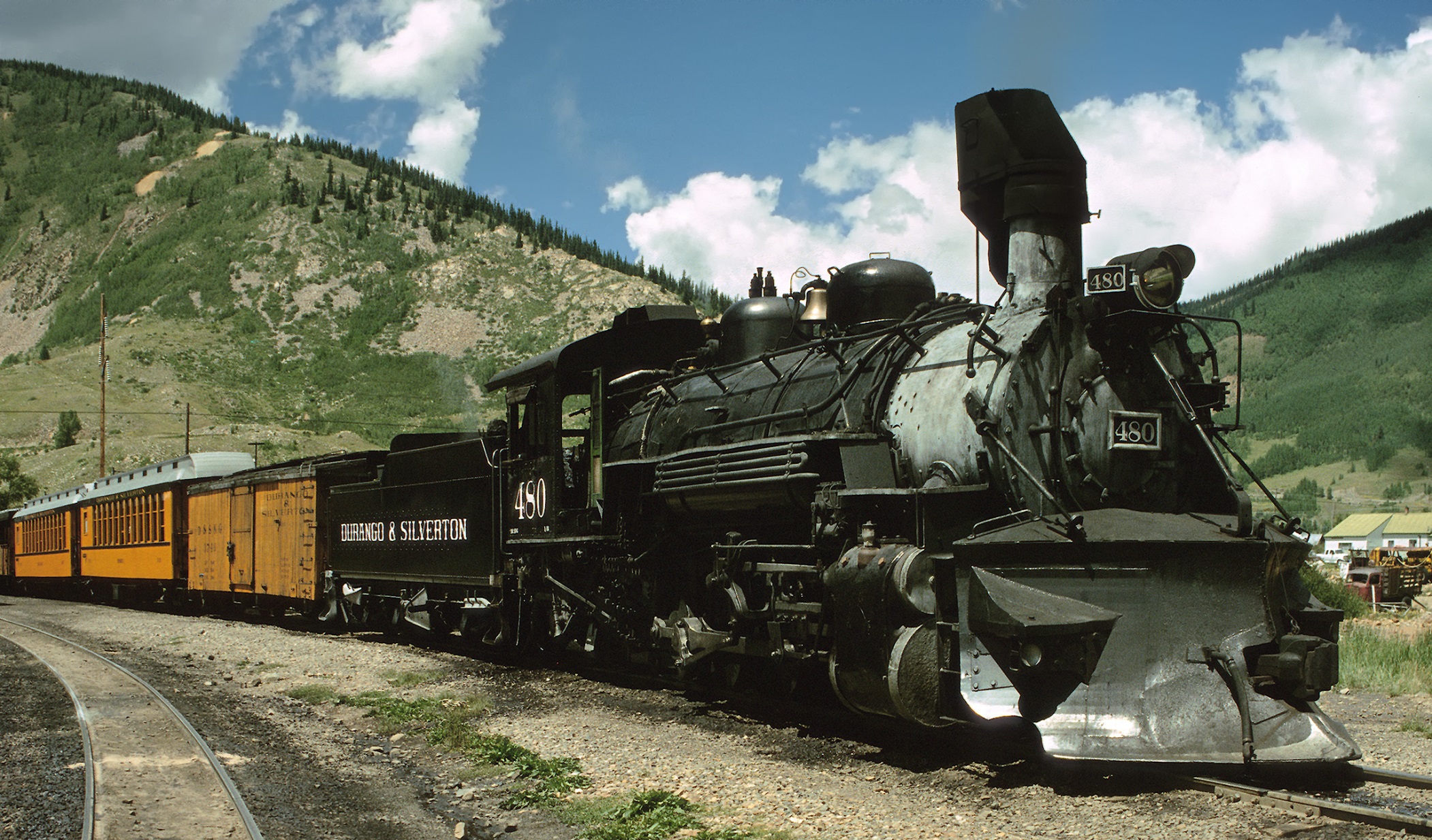 The Railroad
Peter Cooper
Inventor of the Tom Thumb steam locomotive in 1830
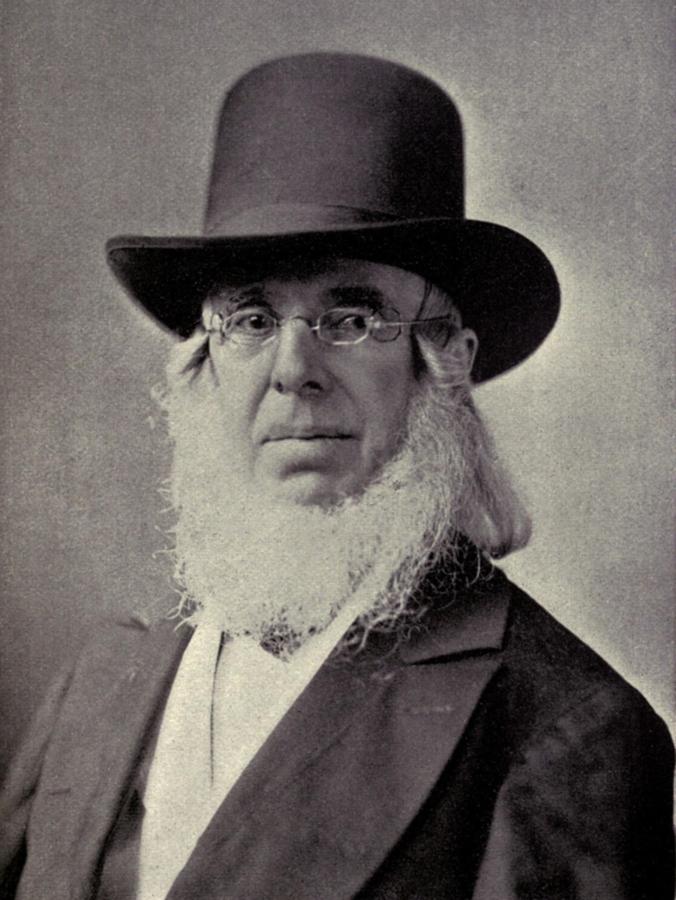 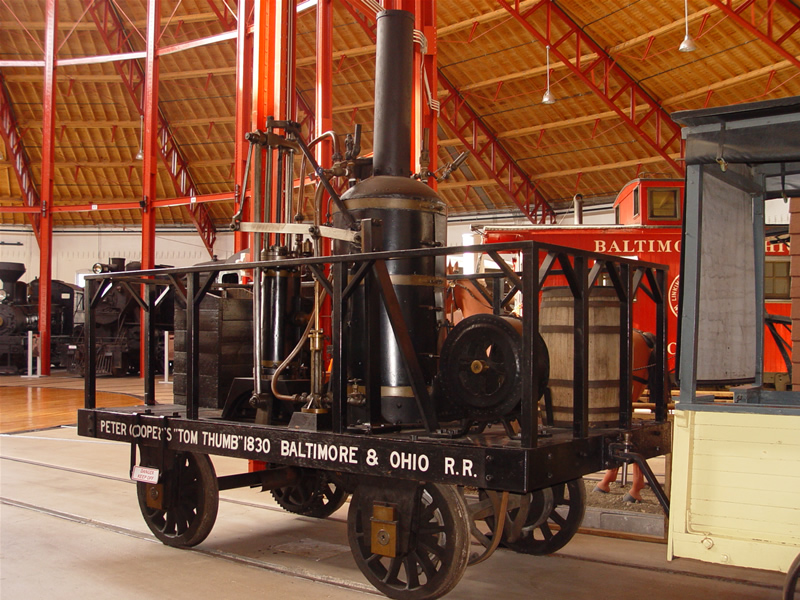 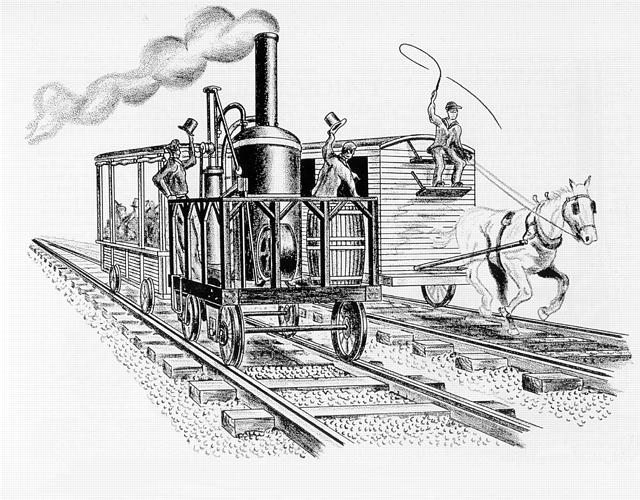 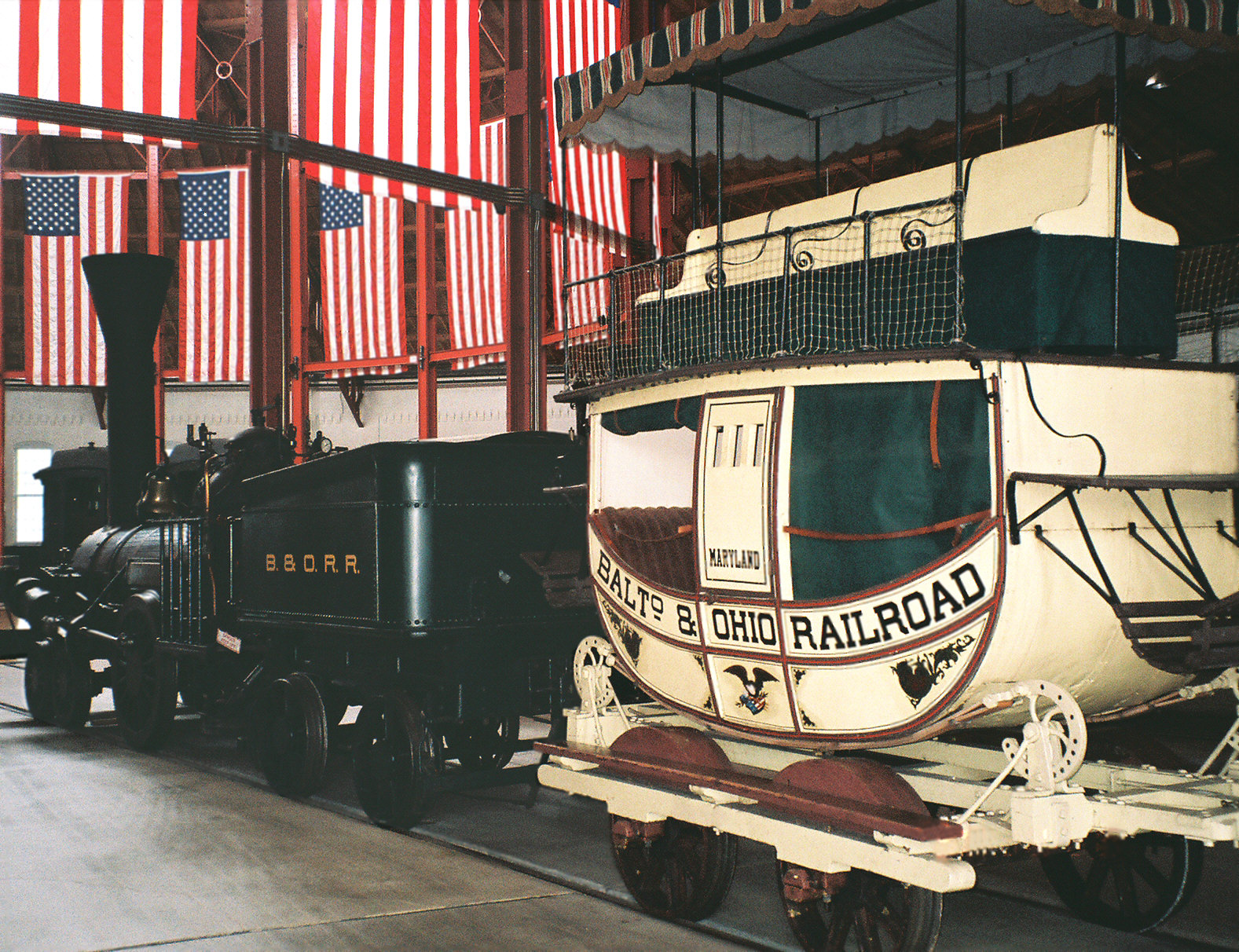 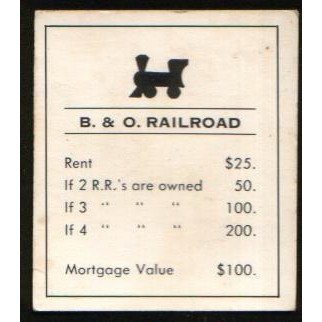 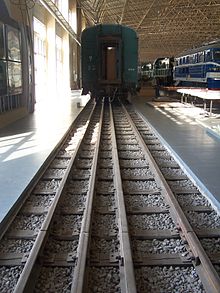 Railroad  Gauges
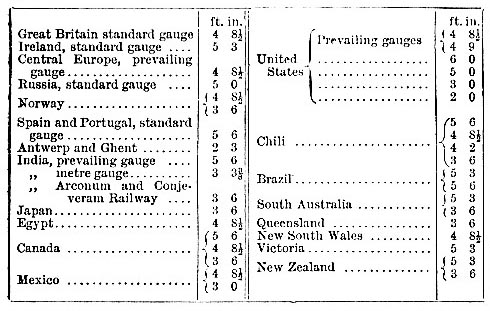 Growth of the Railroad Industry
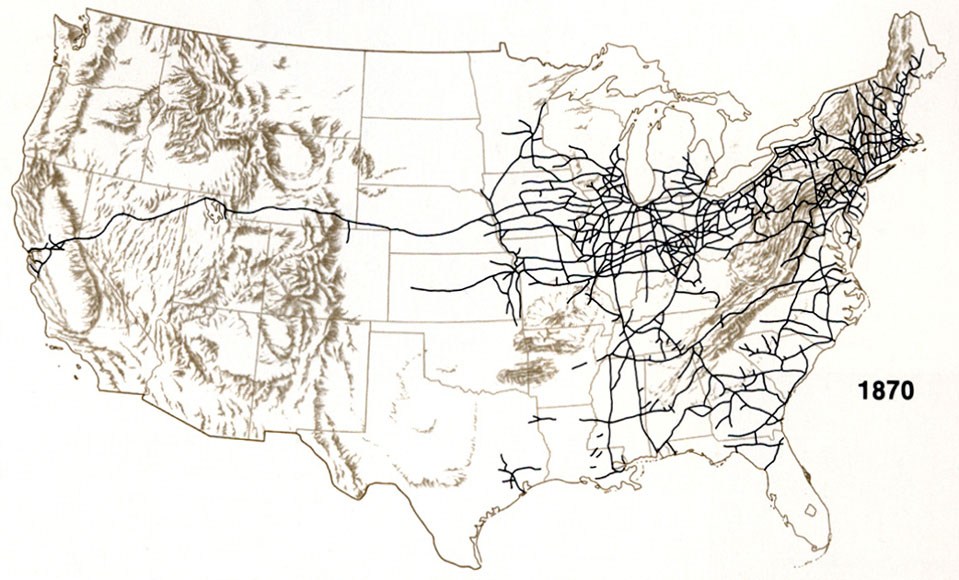 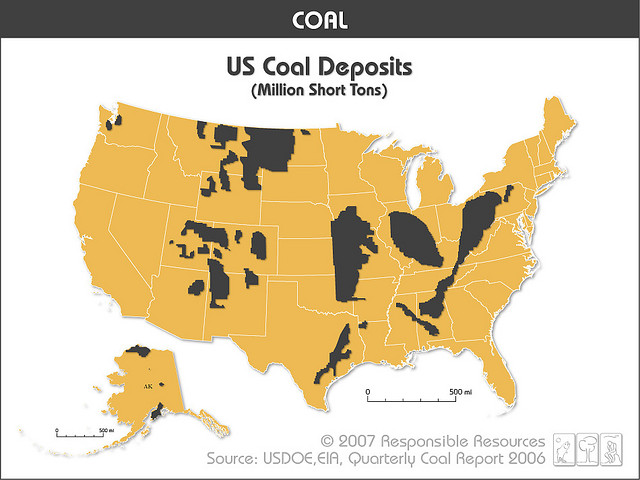 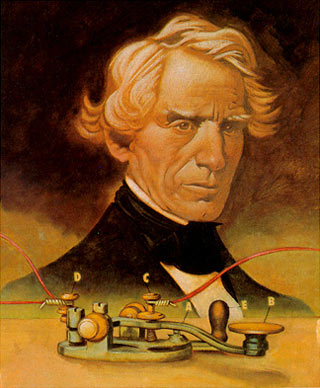 Samuel Morse
Instant Communication
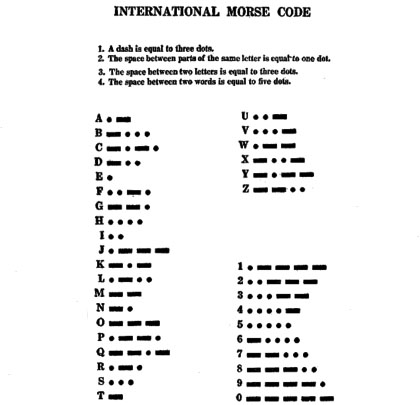 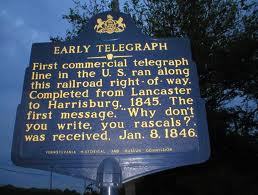 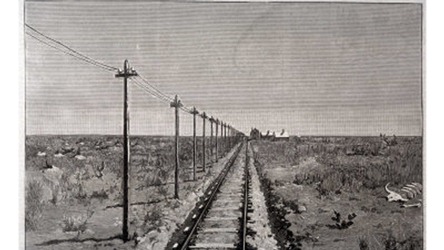 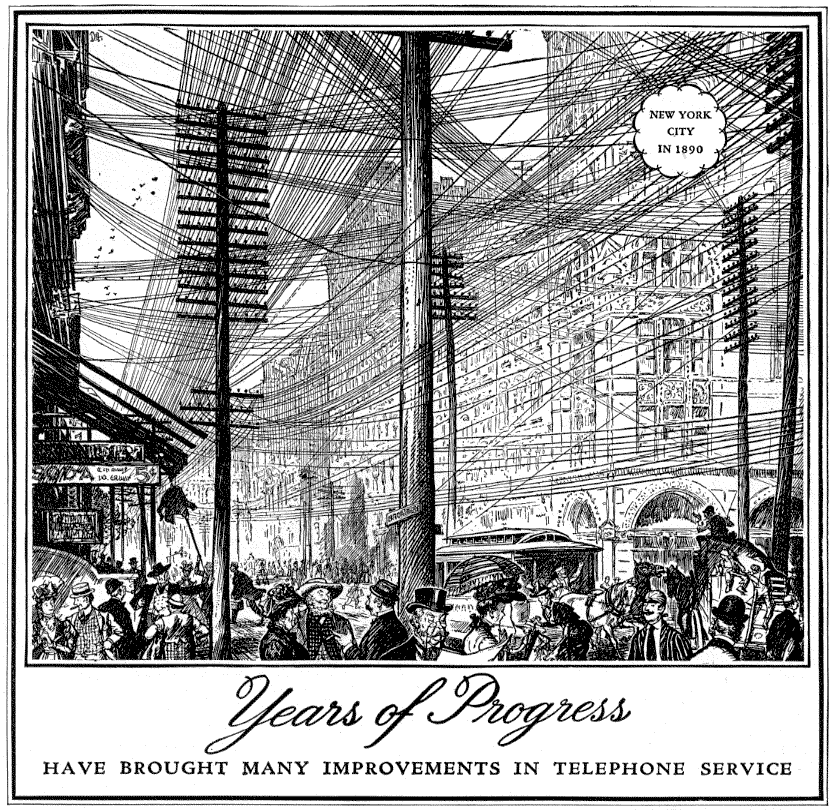 Progress?
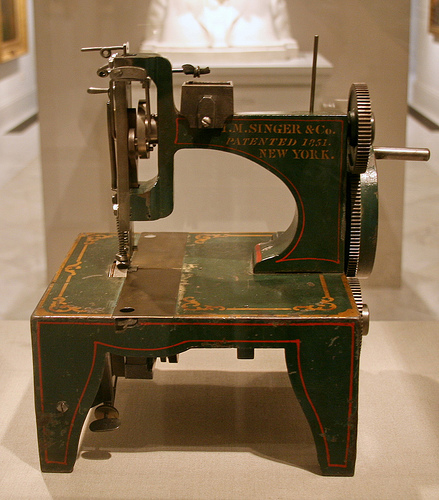 Isaac
Singer
Made the Textile Industry possible
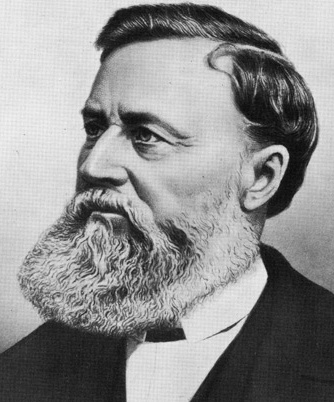 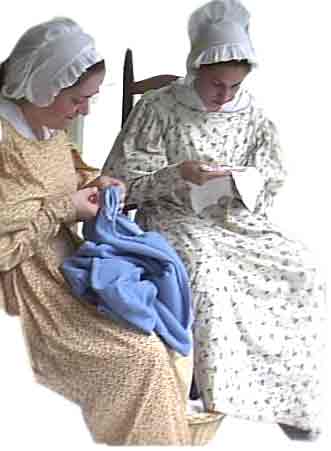 The Textile Industry in 1850
Textile industry after 1851 thanks to the sewing machine
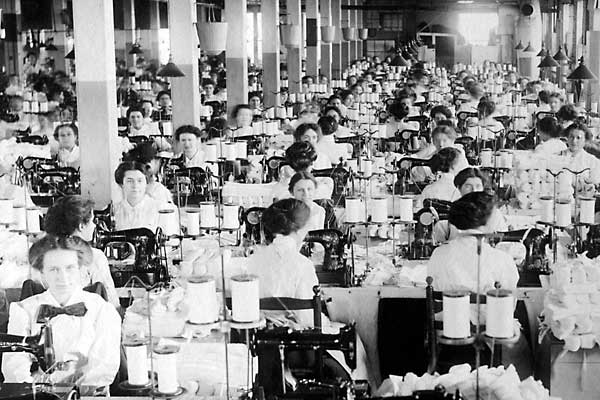 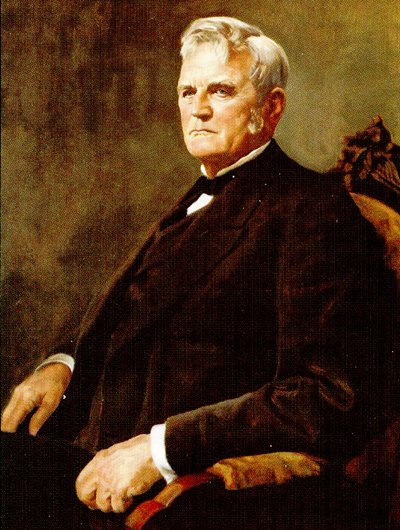 John Deere
The Steel Plow allowed farmers to open the Great Plains to cultivation
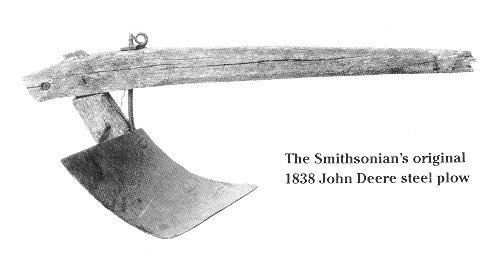 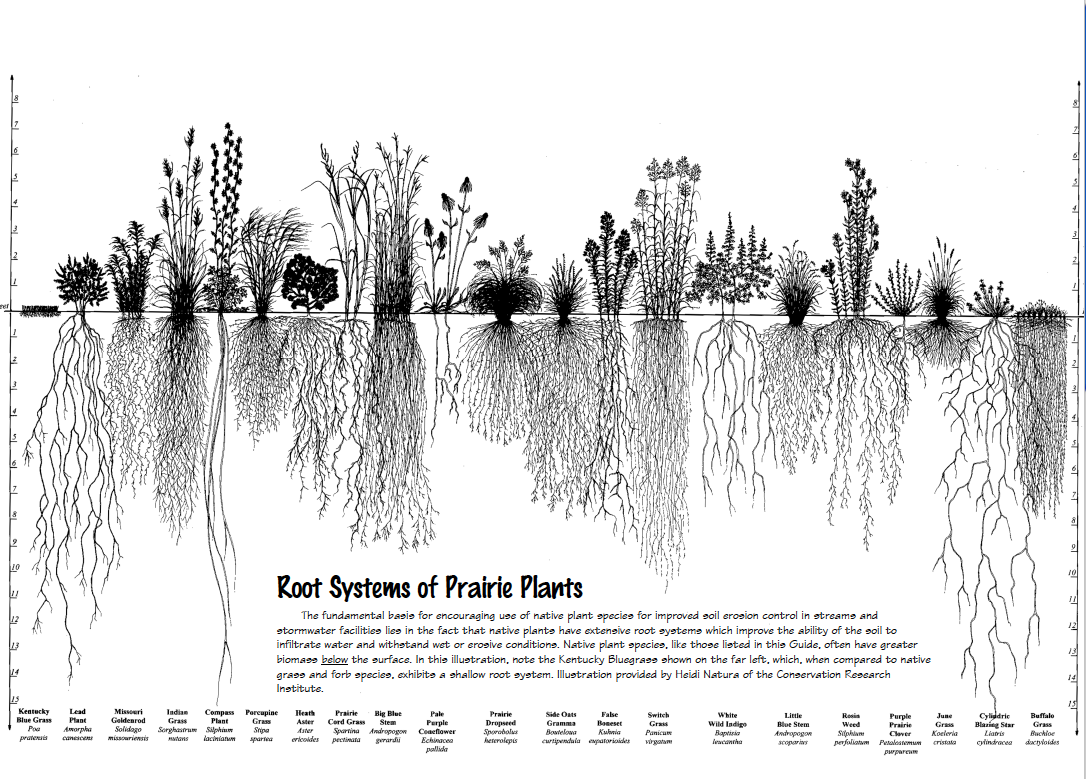 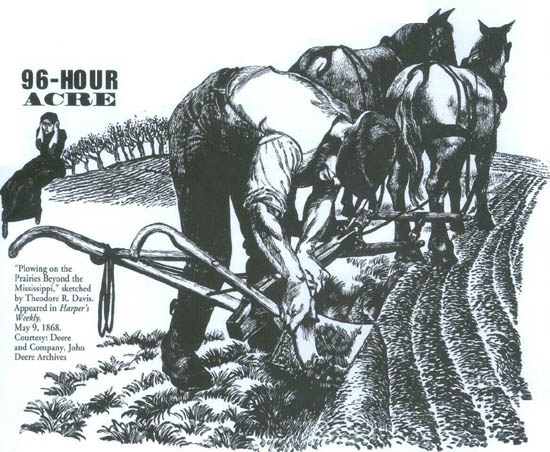 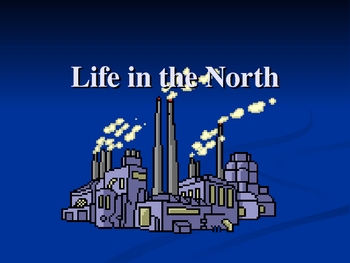 The Cobbler
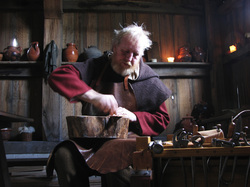 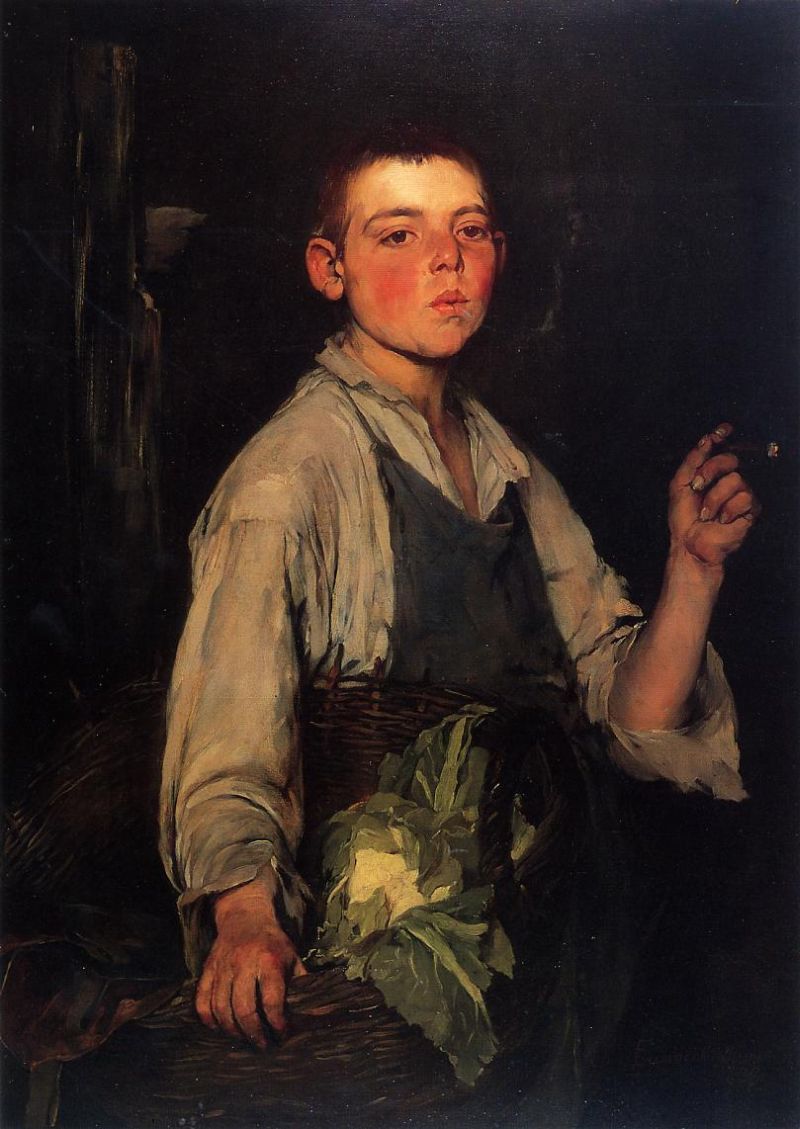 Poor little Mikey is orphaned, broke, homeless, needs a helping hand
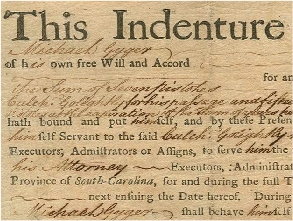 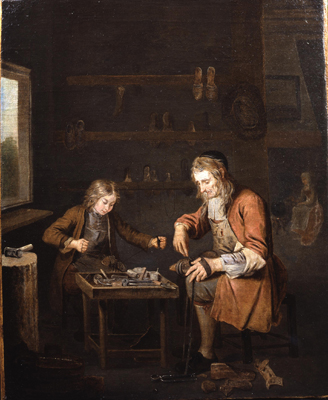 Through the Indentured Servant System, The cobbler is happy because he now has help.  Little Mikey is happy because he has a home, food and is learning a job.
Samuel Slater
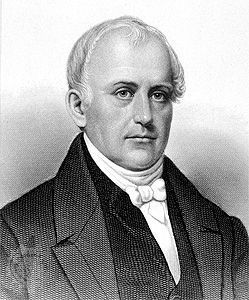 Father of the Industrial Revolution
Samuel Slater
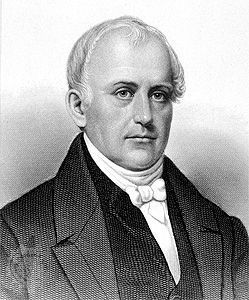 Memorized British textile machine designs and came to America

Slater the Traitor
The Rhode Island System
Developed by Samuel Slater
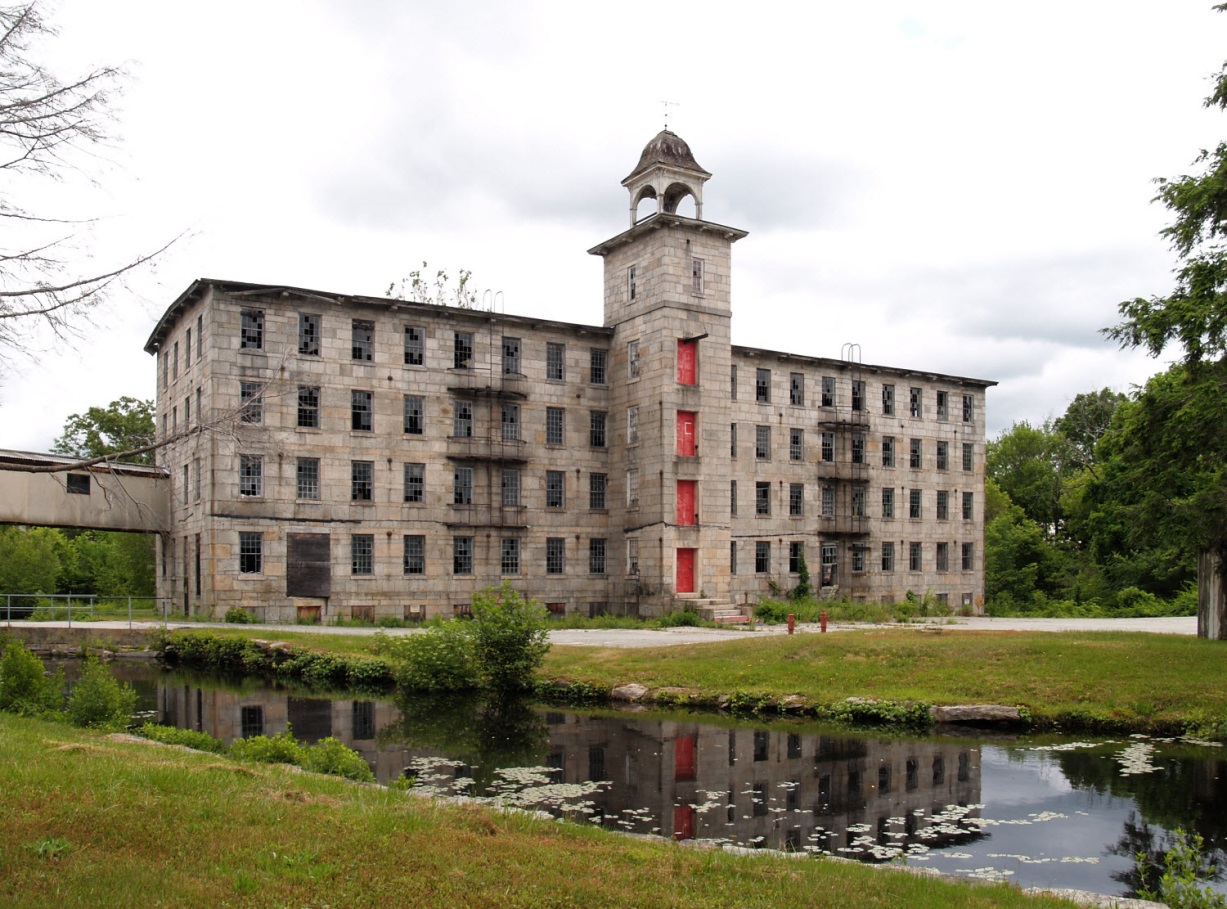 The Rhode Island System
Developed by Samuel Slater
Employed entire families
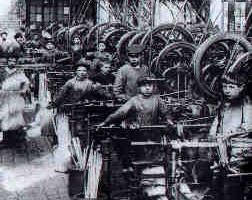 The Rhode Island System
Developed by Samuel Slater
Employed entire families
Developed the first “Company Town”
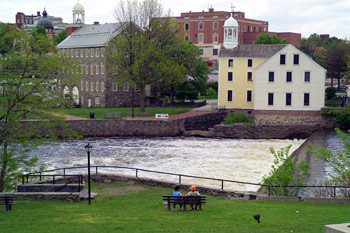 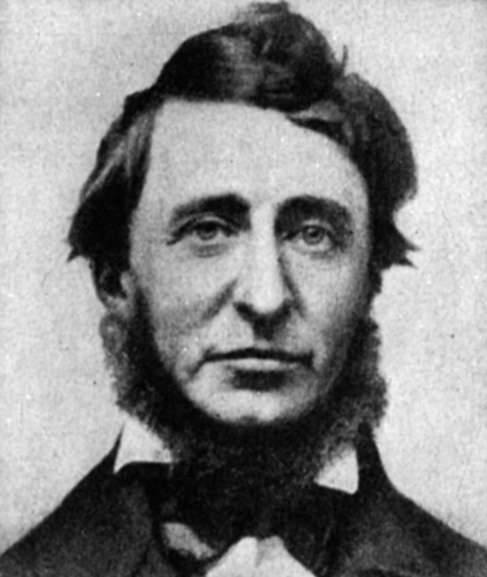 Francis Cabot Lowell
Francis Cabot Lowell
Created The Lowell System
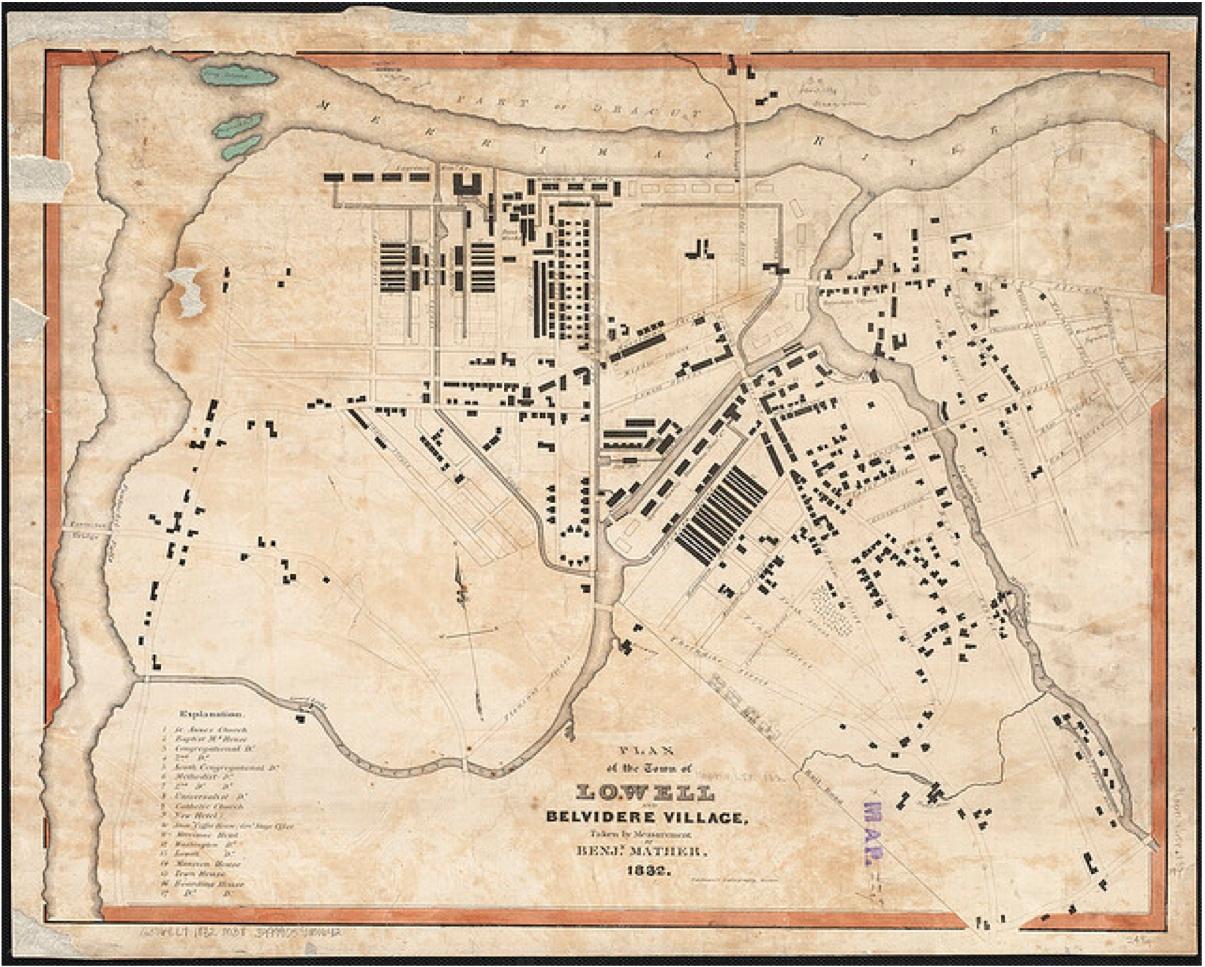 Francis Cabot Lowell
Created The Lowell System
Lowell, MA
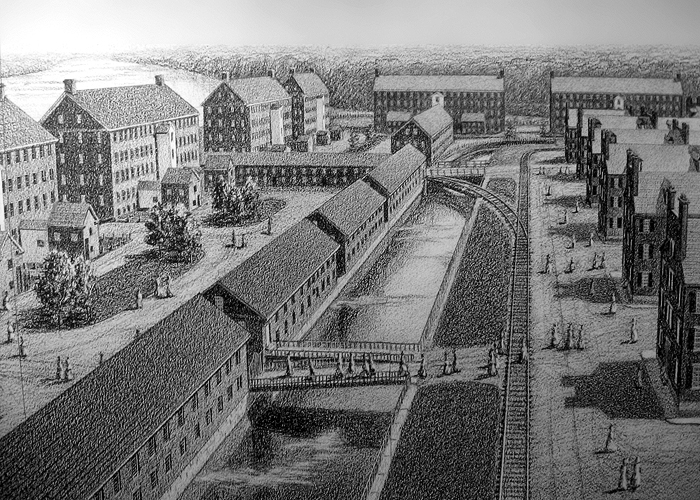 Francis Cabot Lowell
Created The Lowell System
Lowell, MA
Female Labor
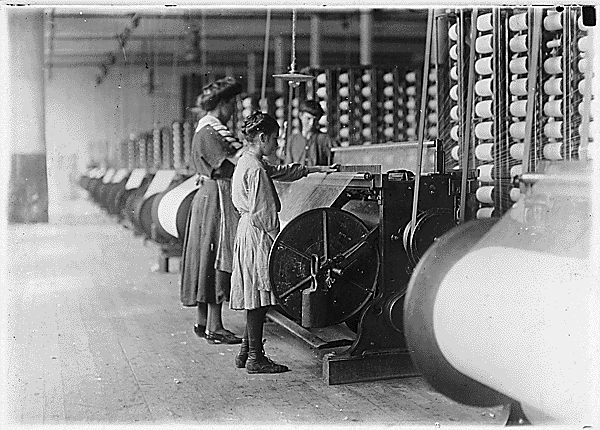 Francis Cabot Lowell
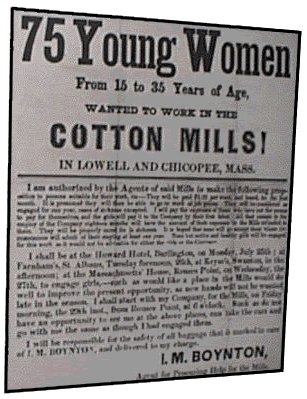 Created The Lowell System
Lowell, MA
Female Labor
Gave Women Independence
Problems with the Lowell System
Dangerous work
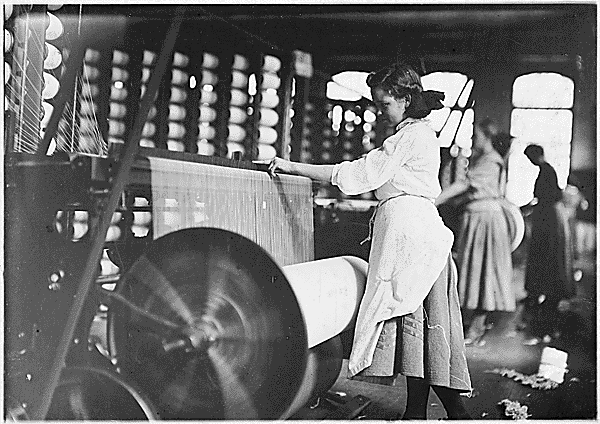 Problems with the Lowell System
Dangerous work
Workers Unite
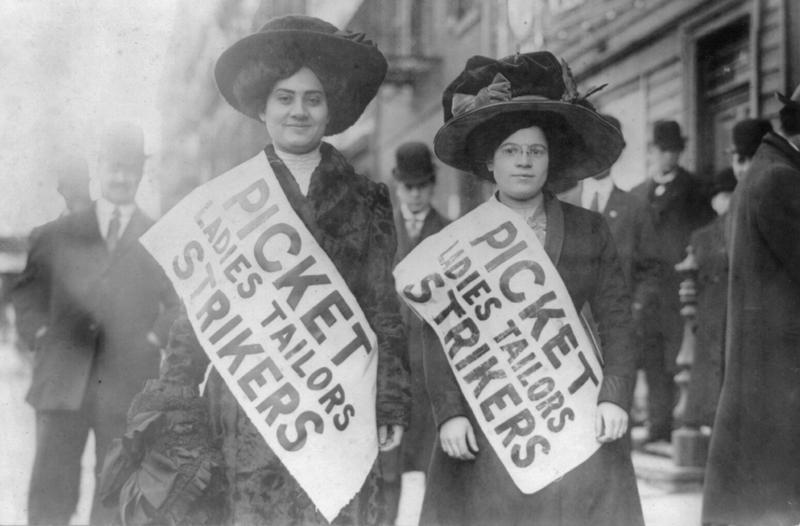 Problems with the Lowell System
Lowell Girls’ wages:  	    $ 2.54 / WEEK
Average men’s wages:  $1.50 / DAY
Evolution of The Great Lakes Region
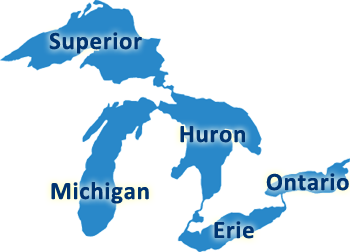 Chicago, Illinois
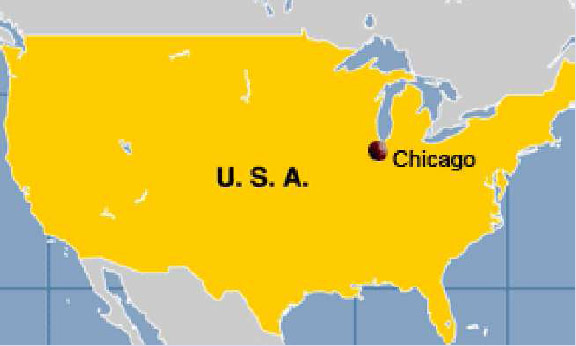 Chicago, Illinois
Illinois River connected to Lake Michigan via canal
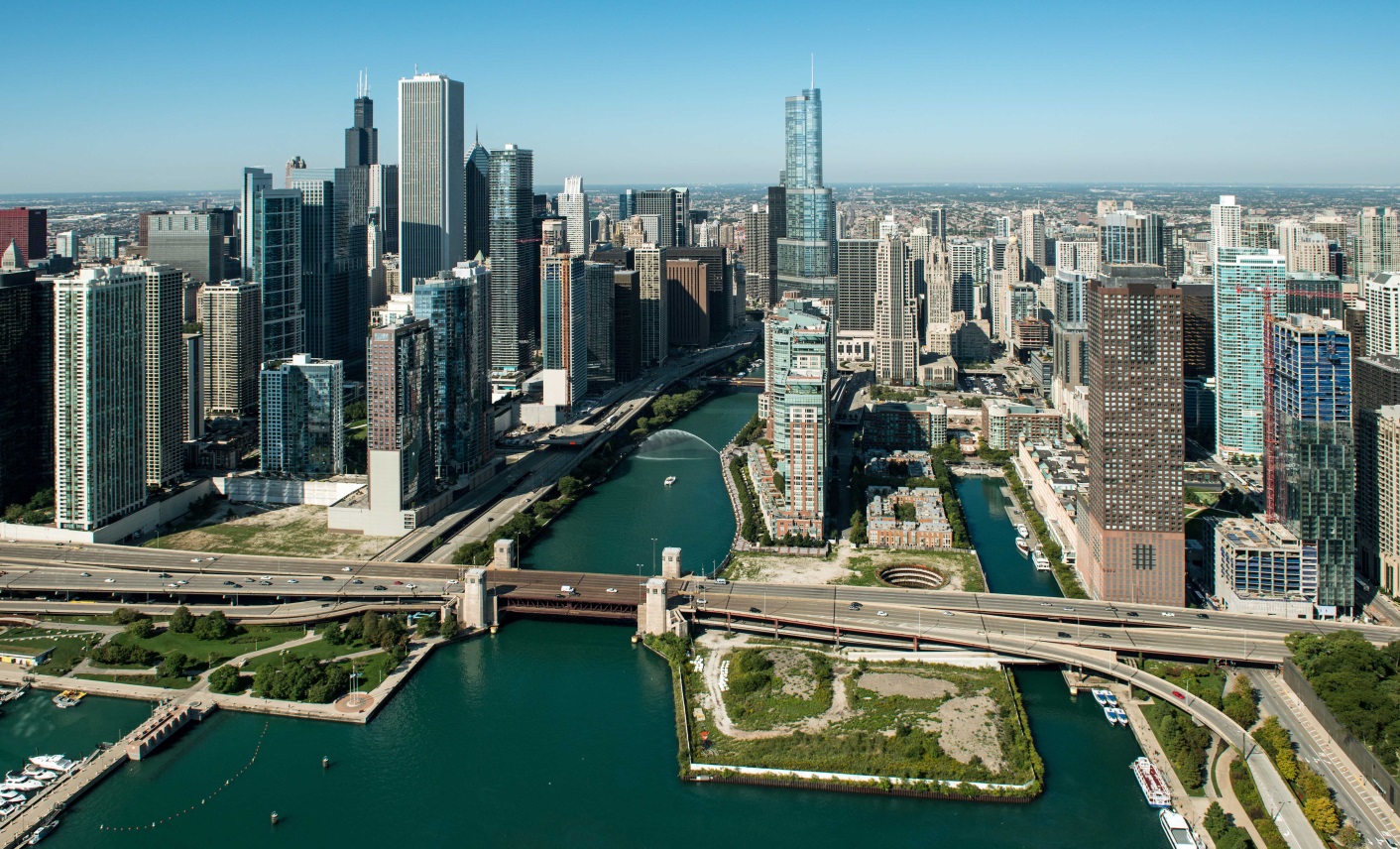 Chicago, Illinois
Railroad hub of North America
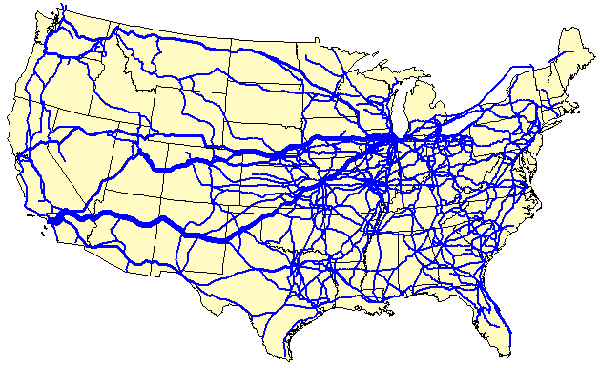 Chicago, Illinois
Railroad hub of North America
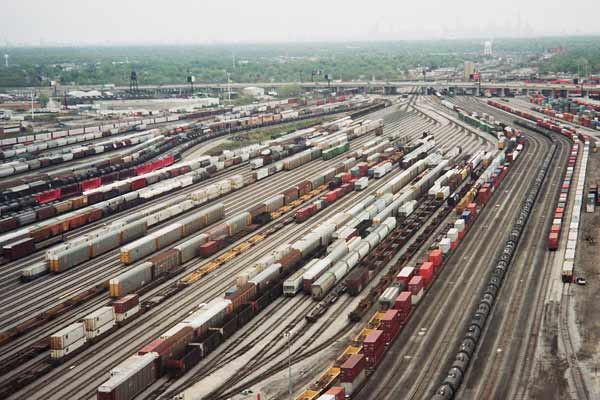 Chicago, Illinois
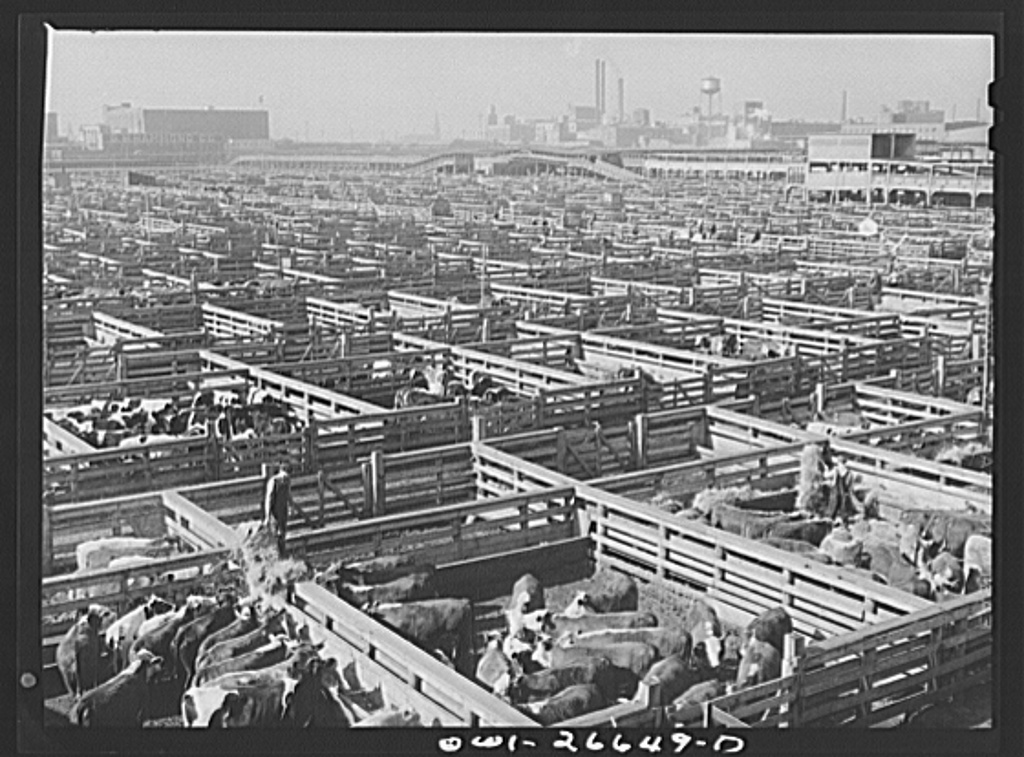 Chicago Stockyards provide efficient shipping of fresh meat to the country
Pittsburg, Pennsylvania
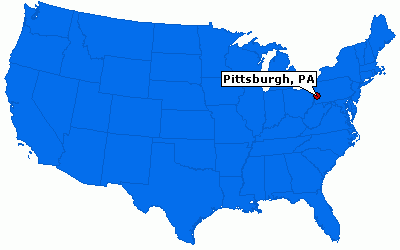 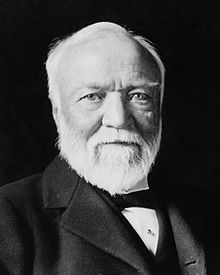 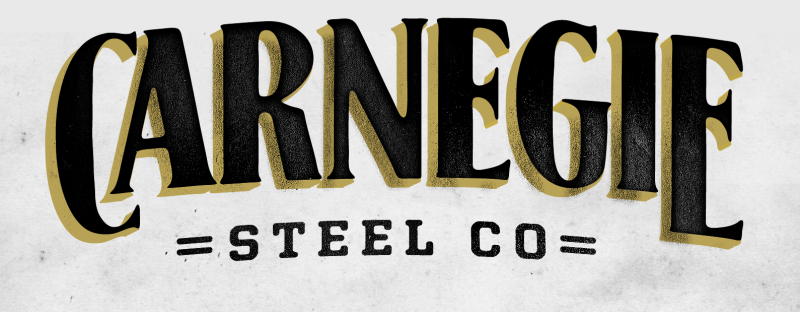 Andrew Carnegie
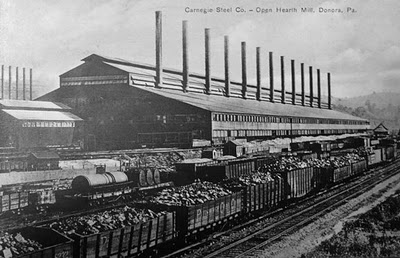 Iron Range Northern Minnesota
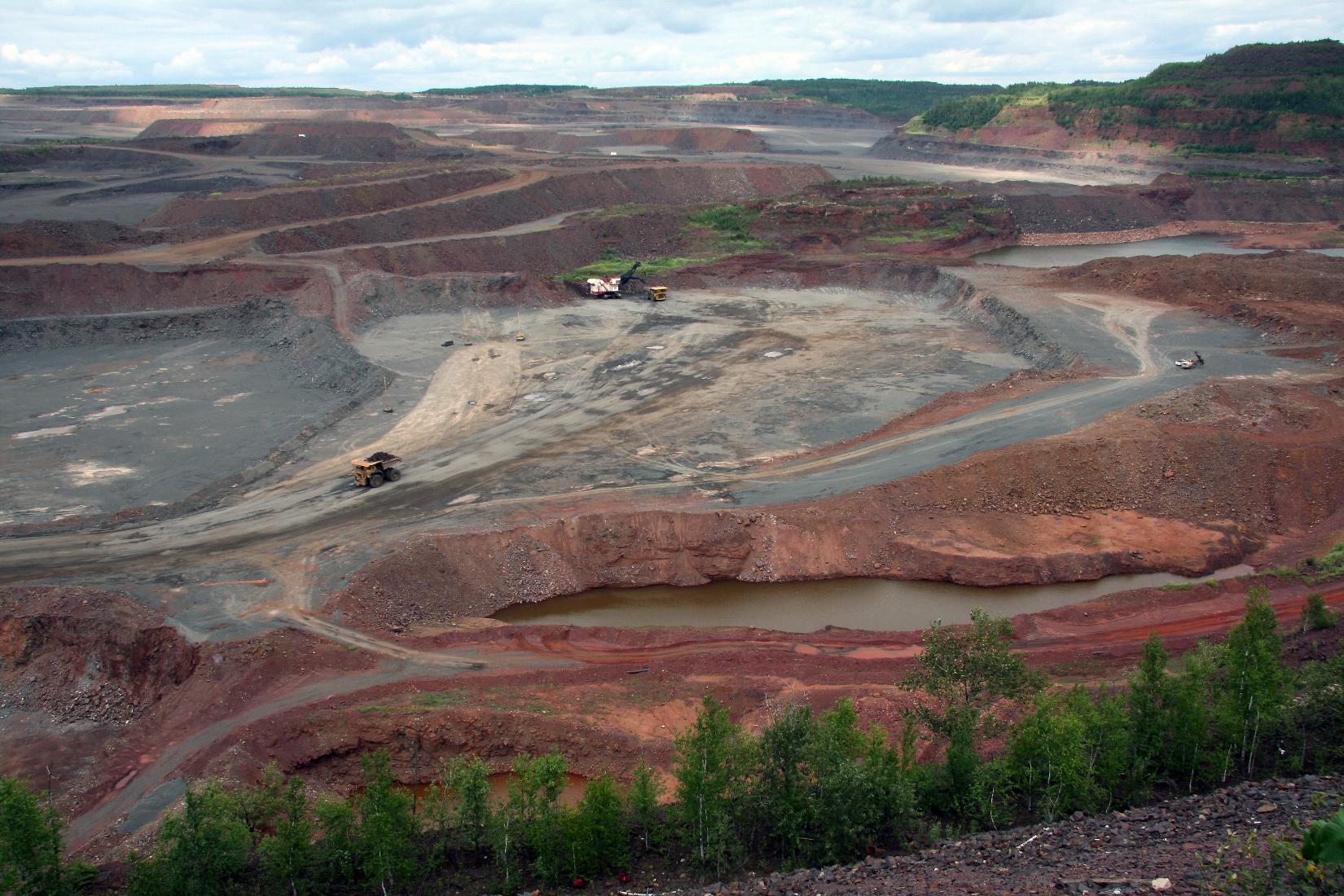 Coal Mine in Pennsylvania
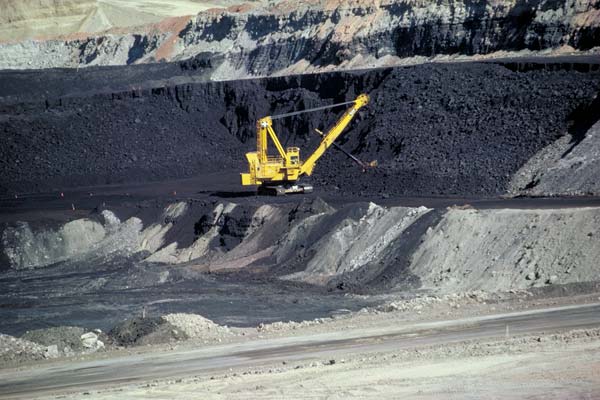 Steel Production
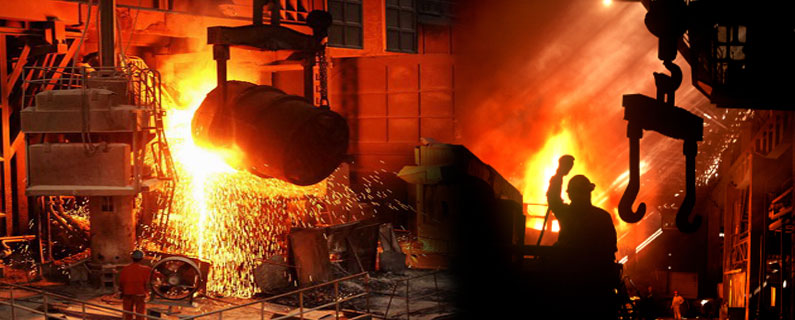 Consequences of Steel Production
Growth of urban cities
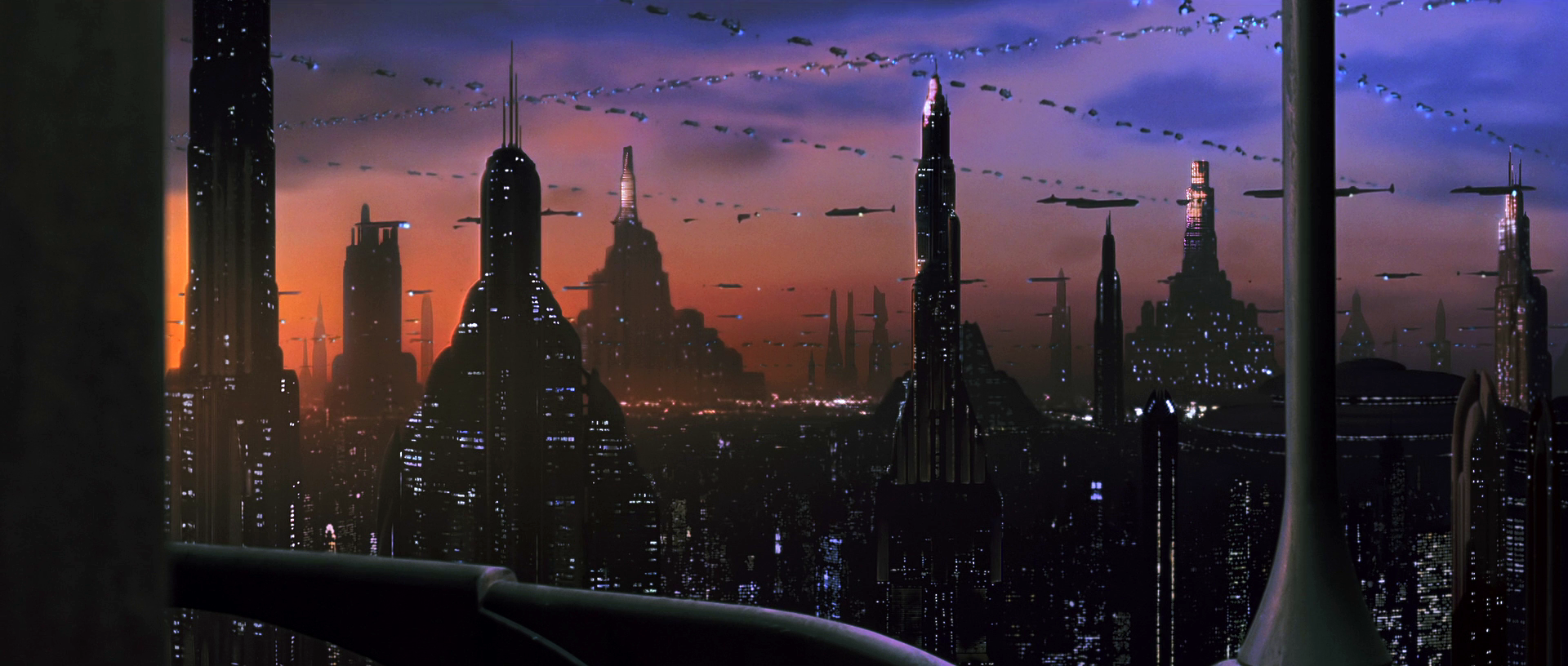 Consequences of Steel Production
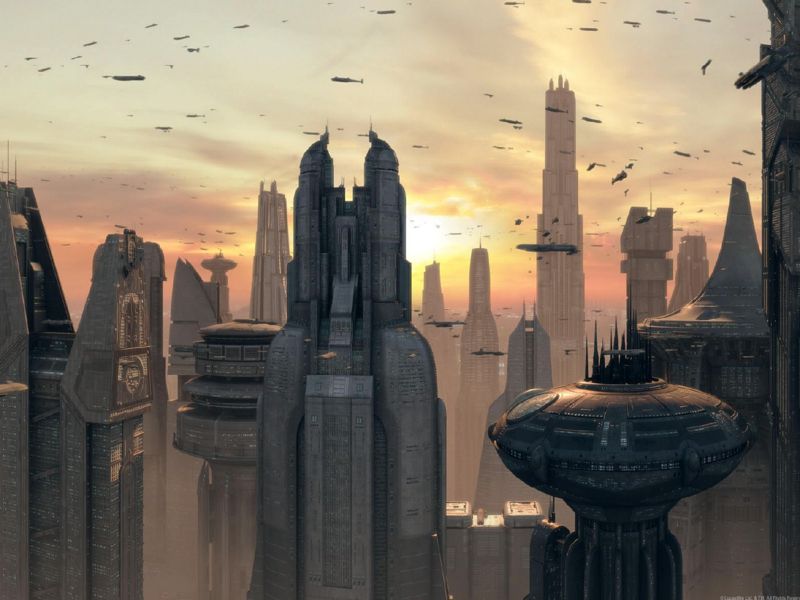 Growth of urban cities
Creation of the Skyscraper
Why is this not happening in the South?
It’s too hot (no air conditioning yet)
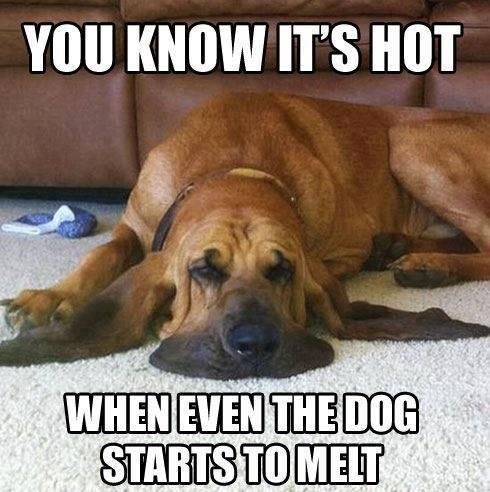 Why is this not happening in the South?
It’s too hot (no air conditioning yet)
Not a good location
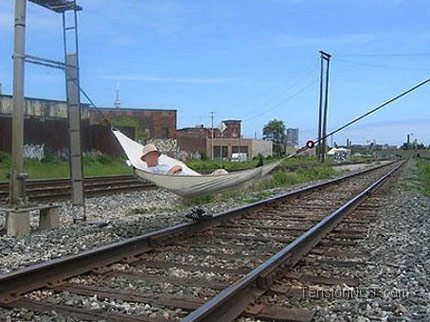 Why is this not happening in the South?
It’s too hot (no air conditioning yet)
Not a good location
Different way of life was developing
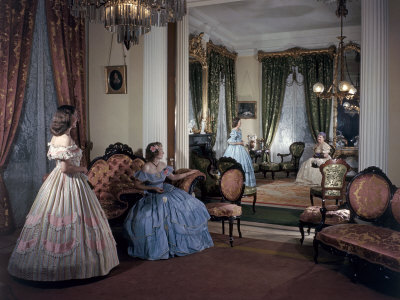 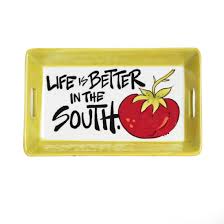 Antebellum:Pre-Civil War Era
Antebellum Life
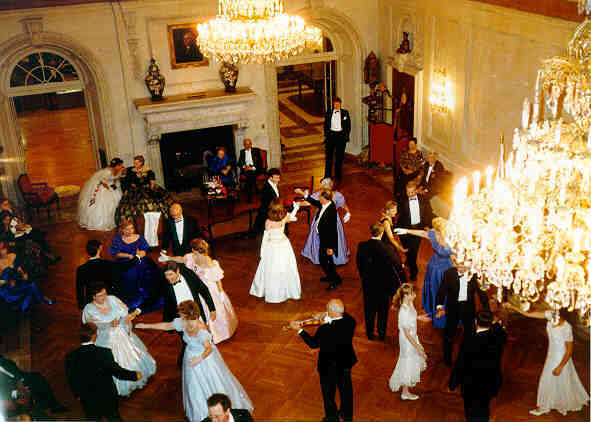 Antebellum Life
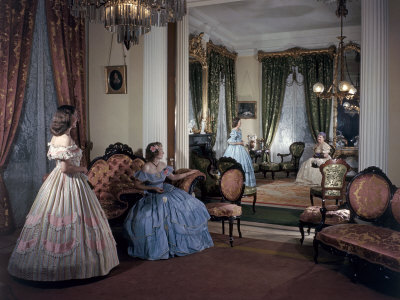 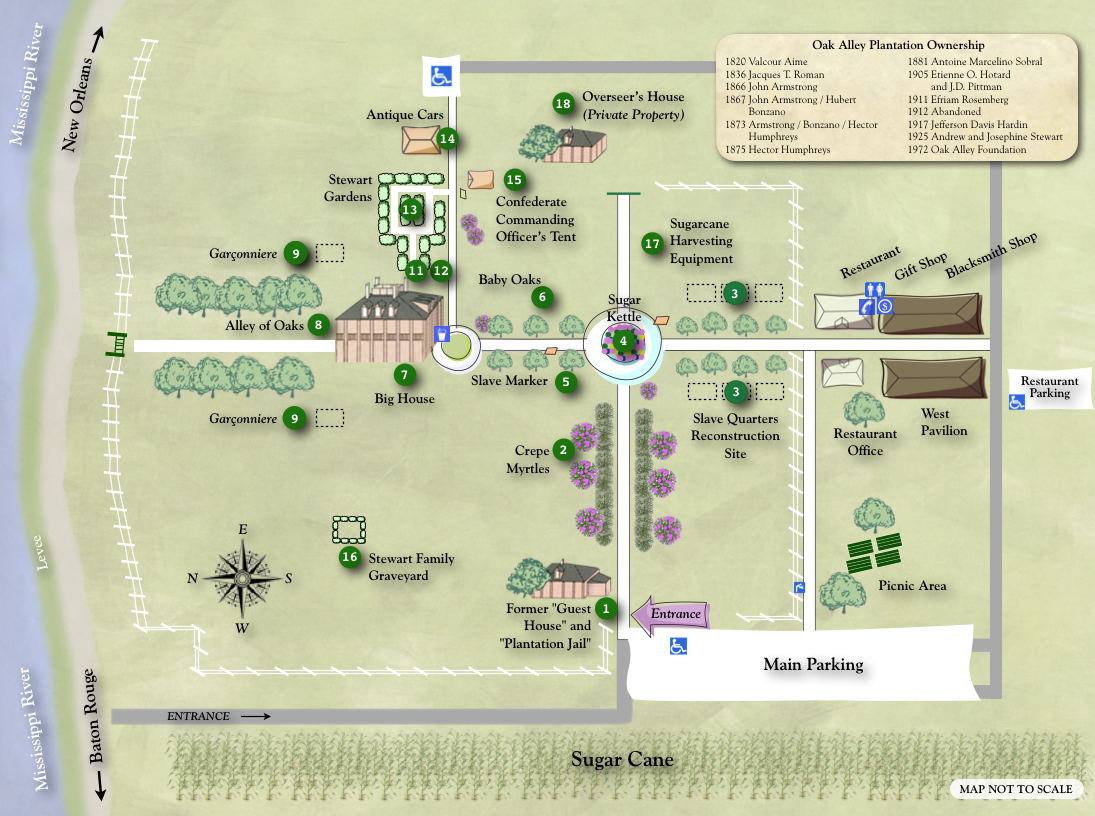 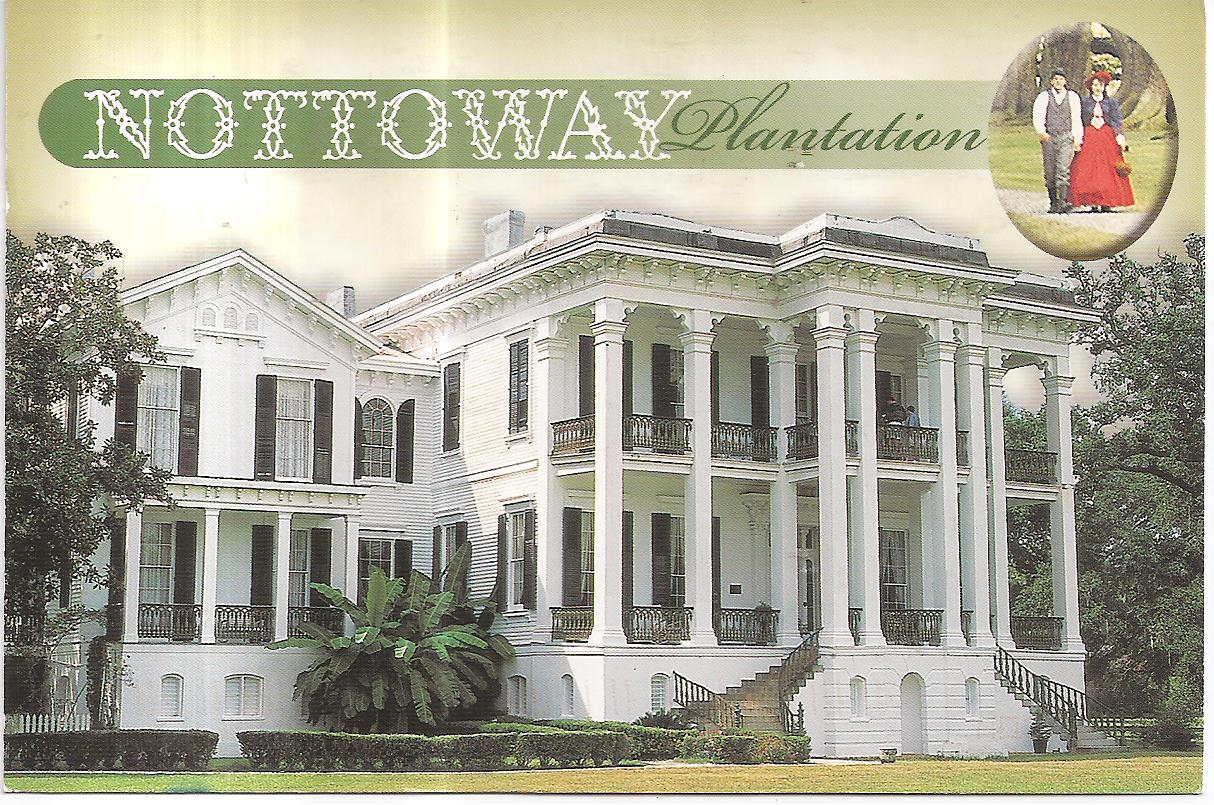 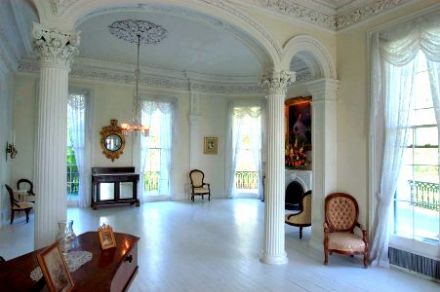 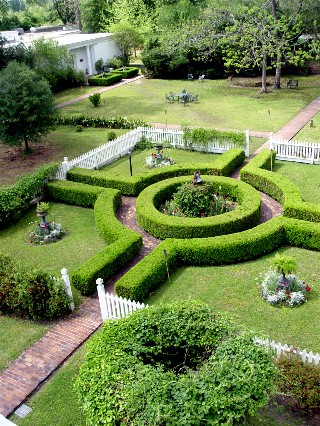 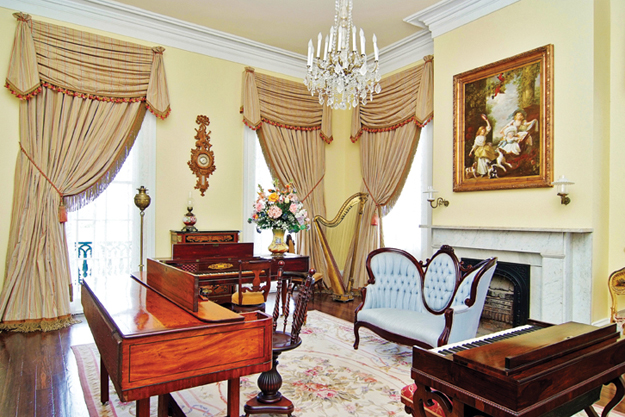 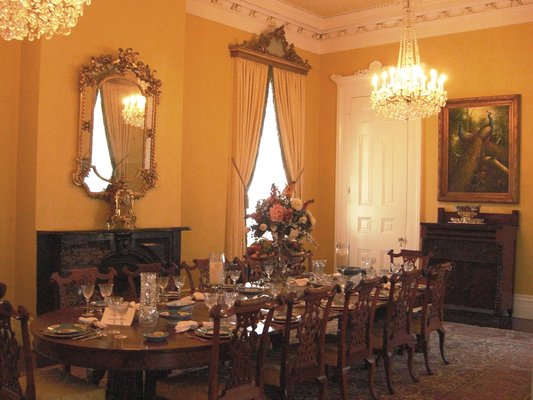 Oak Alley Plantation
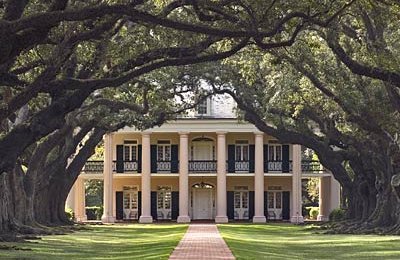 Gone With the Wind  2:42
http://www.youtube.com/watch?v=2zomyWfPgjE

Went with the wind
http://www.youtube.com/watch?v=pjUYw2HKB7o
The Dark Side of Antebellum America
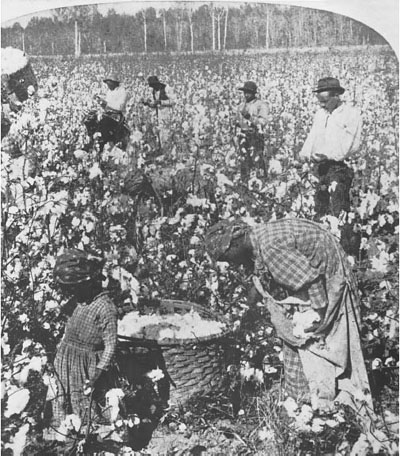 The success of Antebellum society is fueled by slave labor
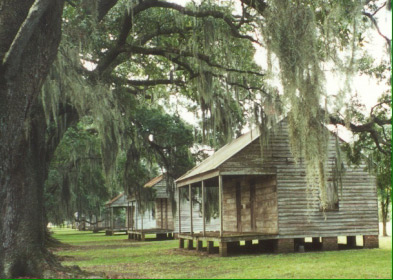 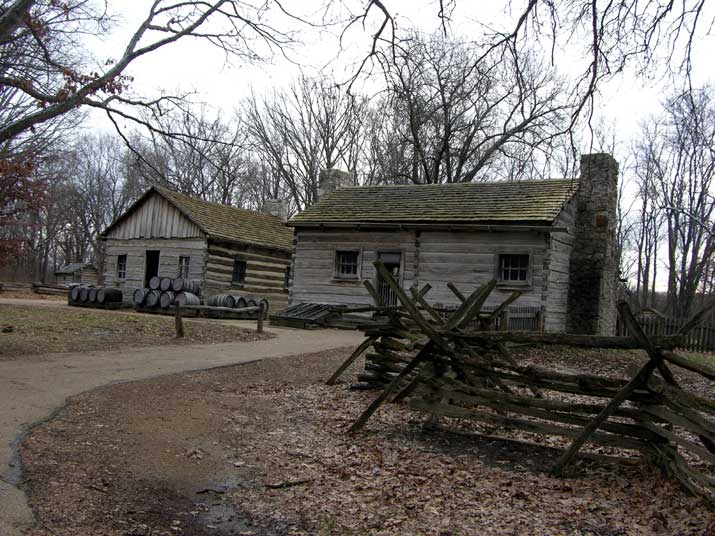 Abe Lincoln’s first home in New Salem, Illinois
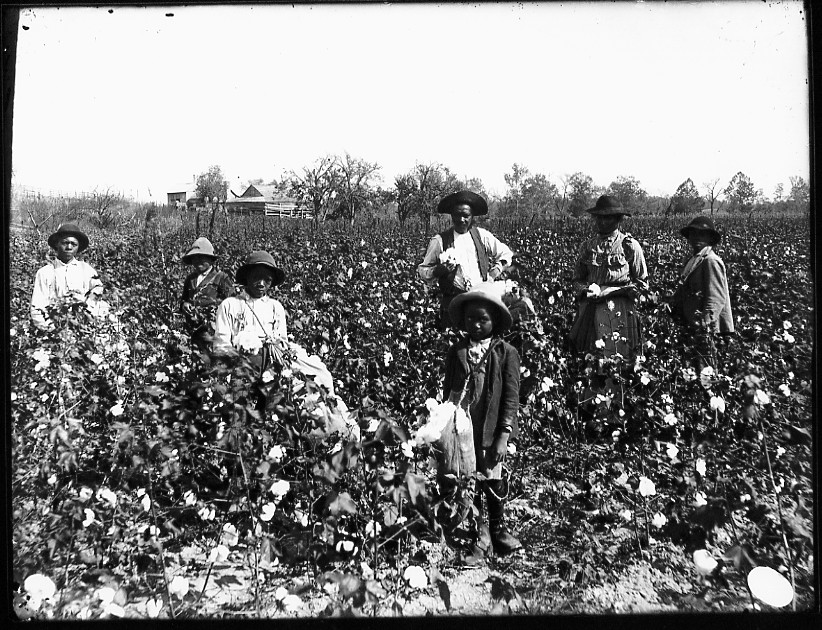 Slave Gang
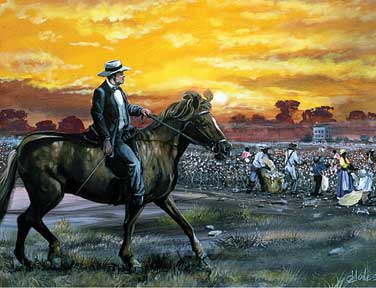 The Overseer
Yeoman Farmers
Owner of a small farm
0-2 slaves
Worked alongside his slave
100acre size farm – average size
Yeoman Farmers
Owner of a small farm
0-2 slaves
Worked alongside his slave
100acre size farm – average size

Cost of a slave in today’s money  $ 35,000
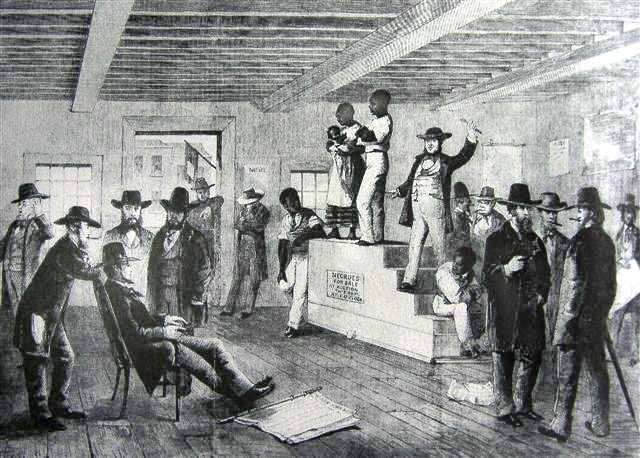 Southern Religion and Society
Plantations were like small communities and were really spread out with vast distances between them.
Relied on social activities, such as the Antebellum Ball, as social gatherings
Southern Religion and Society
Big Plantation = Money
Southern Religion and Society
Big Plantation = Money
Money = Power
Southern Religion and Society
Big Plantation = Money
Money = Power
Power = Make the Laws
Southern Religion and Society
Big Plantation = Money
Money = Power
Power = Make the Laws
Make the Laws = Keep / make more money and power
Southern Religion and Society
All of this because they convinced themselves that God intended for whites to rule over blacks
Life as a Slave
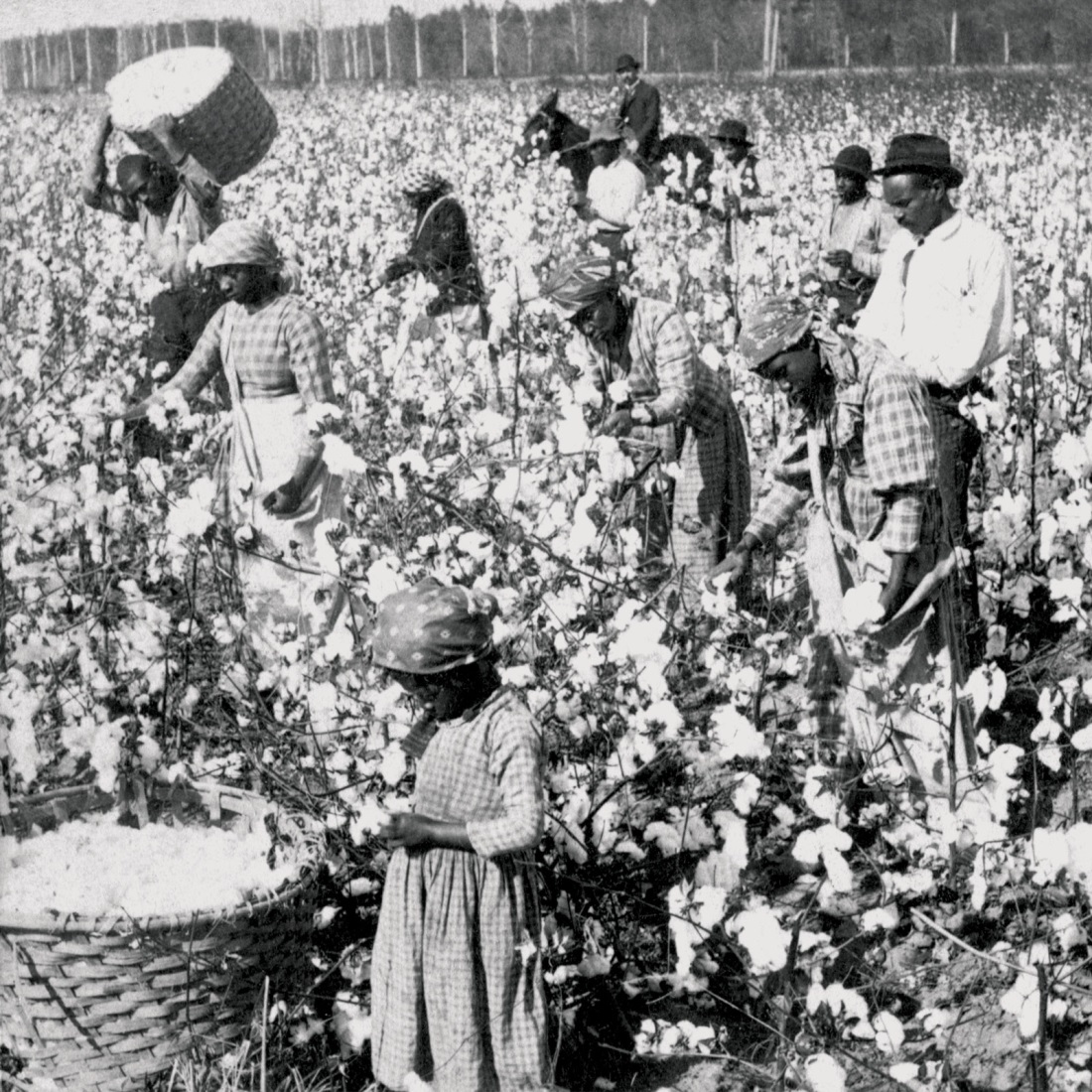 PLANTATION SLAVE

Worked on a Slave Gang
Worked from “Can See” to “Can’t See”
Life as a Slave
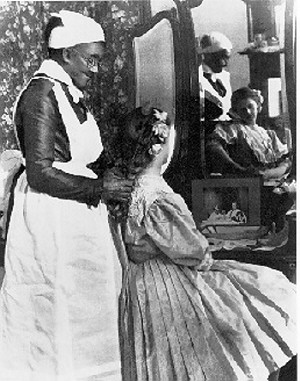 House Slave

Better working conditions
Generally better treatment
Life as a Slave
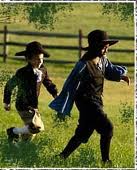 Playmates
Not many white children around to play with)
Life as a Slave
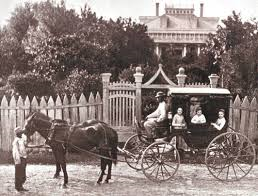 Driver
Slave you could trust to go to town
Life as a Slave
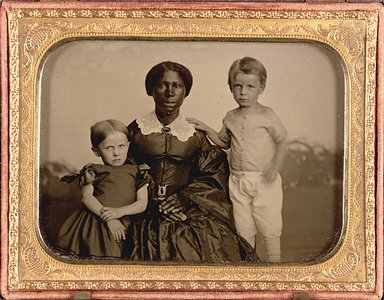 Mammy
Babysitter
Wet Nurse
Life as a Slave
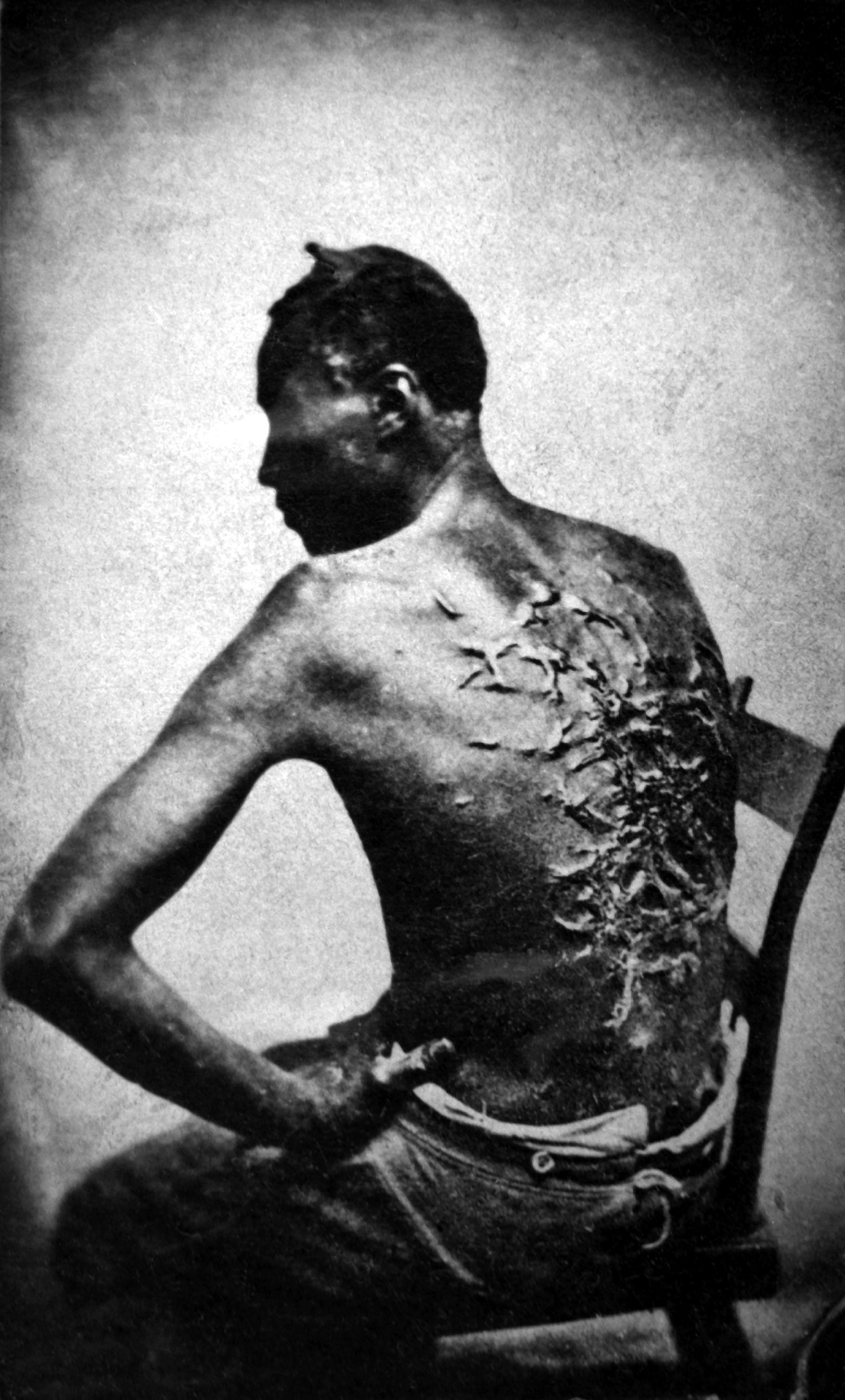 Flogging
Runaway slaves
Disobeying your Master
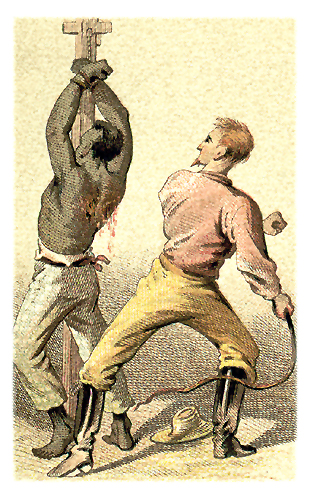 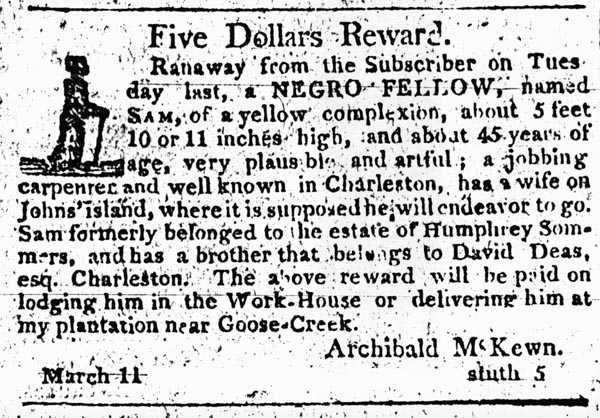 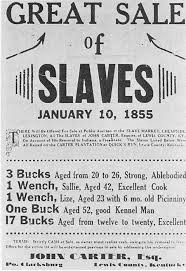 Consequences of Antebellum Slave Life
Slaves became incredibly valuable
Families torn apart
Consequences of Antebellum Slave Life
Slaves Adapt to changing conditions of family life
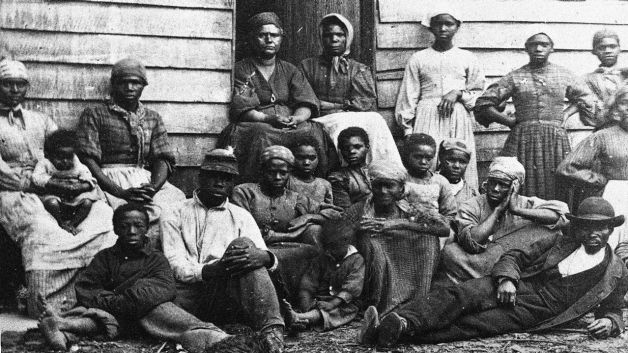 Uncle Remus
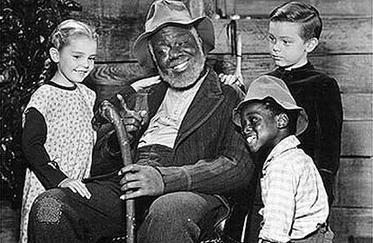 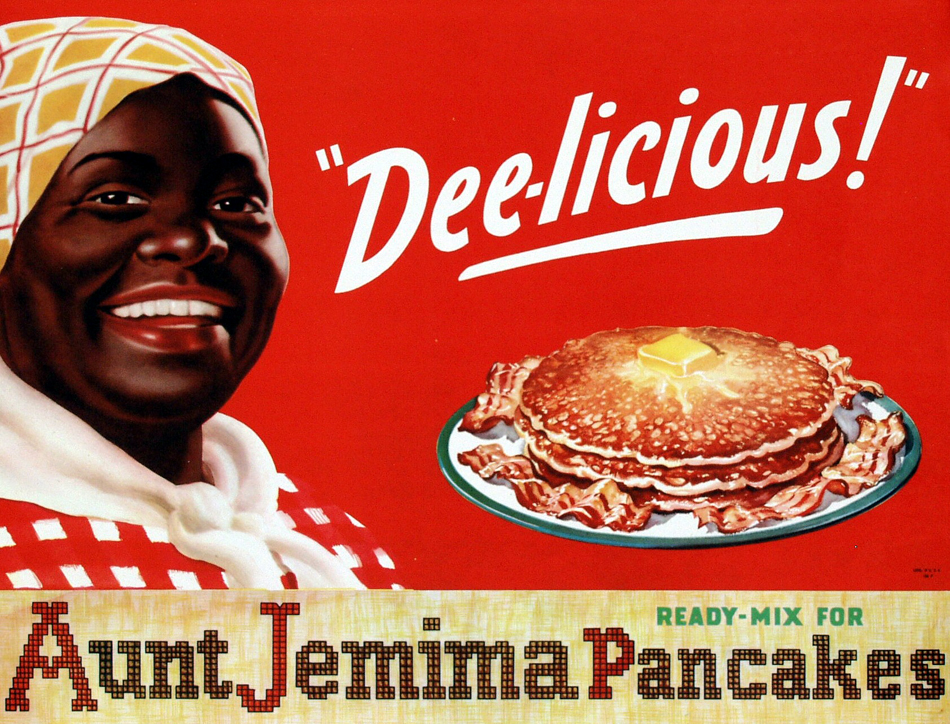 Slave Life
Brother	Substitute for a male relative
Sister	Substitute for a female relative
Uncle	Wise elderly male slave
Aunt	Wise elderly female slave
Slave Religion
Closely monitored
Spirituals:  songs which combined Christianity and African values
Slave Religion
Closely monitored
Spirituals:  songs which combined Christianity and African values

CLOSELY MONITORED
Slave Uprisings
Always feared
Seldom Occurred
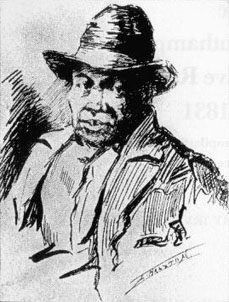 Nat Turner
Responsible for the most violent slave uprising in US history
1831 Virginia
Wanted to kill all slave owners in the county
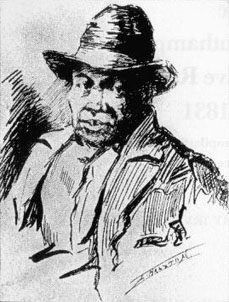 Nat Turner
60 whites killed 
100 innocent slaves killed in search for Turner
Turner executed 
Resulted in even stricter slave laws